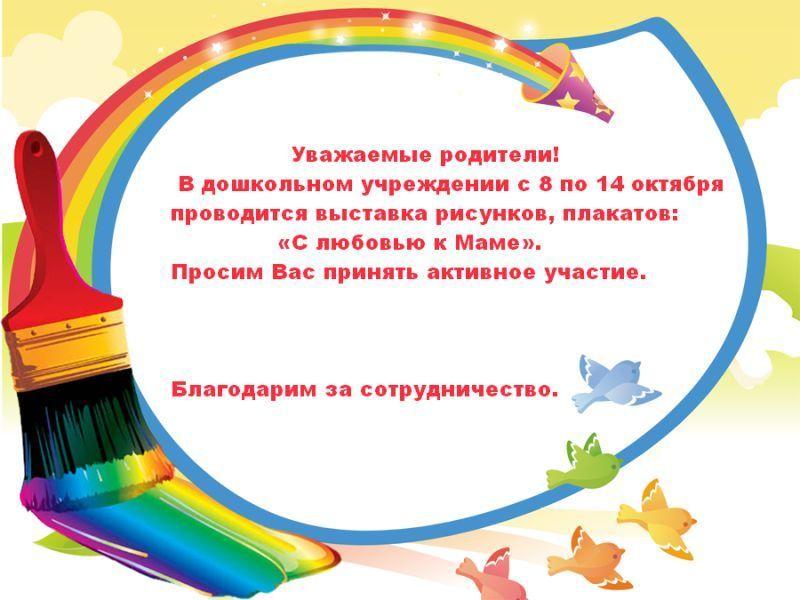 Творческий педагогический проект 
«Талантливые дети 
талантливы во всем!»
Состав  творческой группы:
-Скоморохова Алёна Александровна - руководитель проекта, воспитатель
- Гуцул Елена Александровна - учитель- логопед
- Чеховская Вера Анатольевна - воспитатель
- Москаленко Людмила  Мефодьевна - музыкальный руководитель
- Прокофьева Екатерина Витальевна - воспитатель
- Пилипенко Алина Михайловна, воспитатель
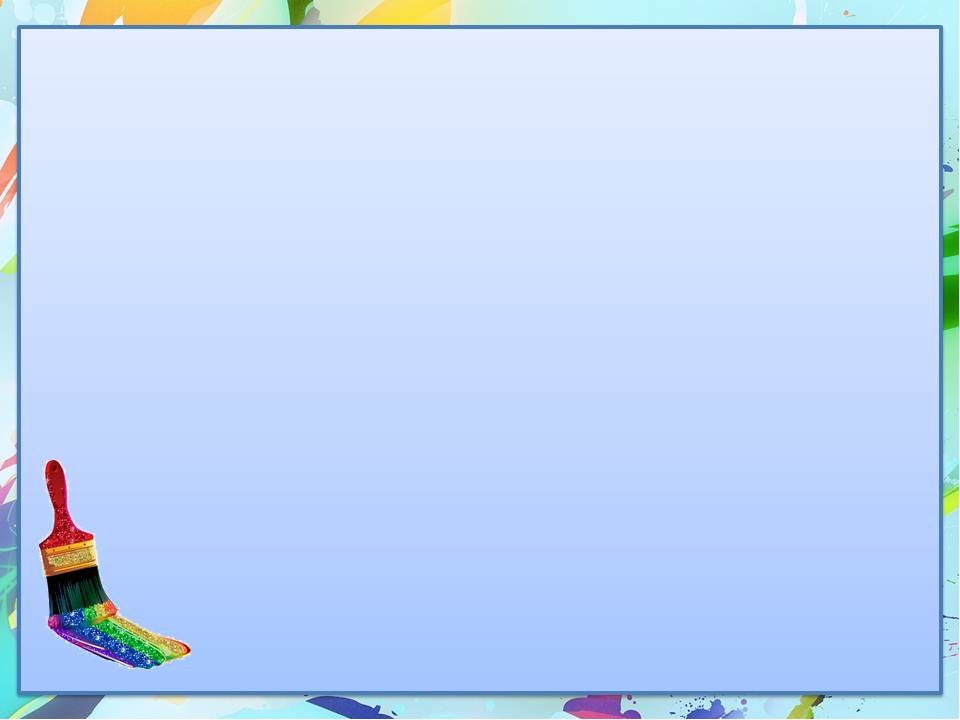 Детская одаренность — одно из самых интересных и загадочных явлений человеческой психики. Способность мыслить, творить — величайший из полученных человеком природных даров. 
    Самым сенситивным периодом для развития способностей является раннее детство и дошкольный возраст. Для ребенка этого возраста характерна высокая познавательная активность, повышенная впечатлительность, потребность в умственной нагрузке.
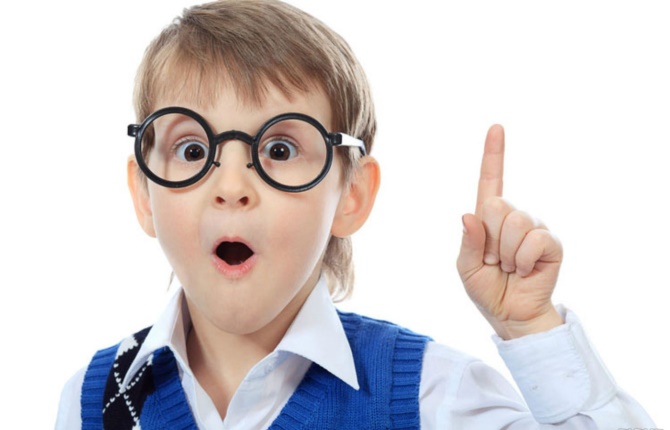 Проблема: 
- отсутствие в детском саду системной работы по выявлению и поддержке одаренных (талантливых) детей;
-  ограниченность ресурсных возможностей в создании условий для реализации одаренности (развитии таланта) детей в различных сферах образовательной деятельности.
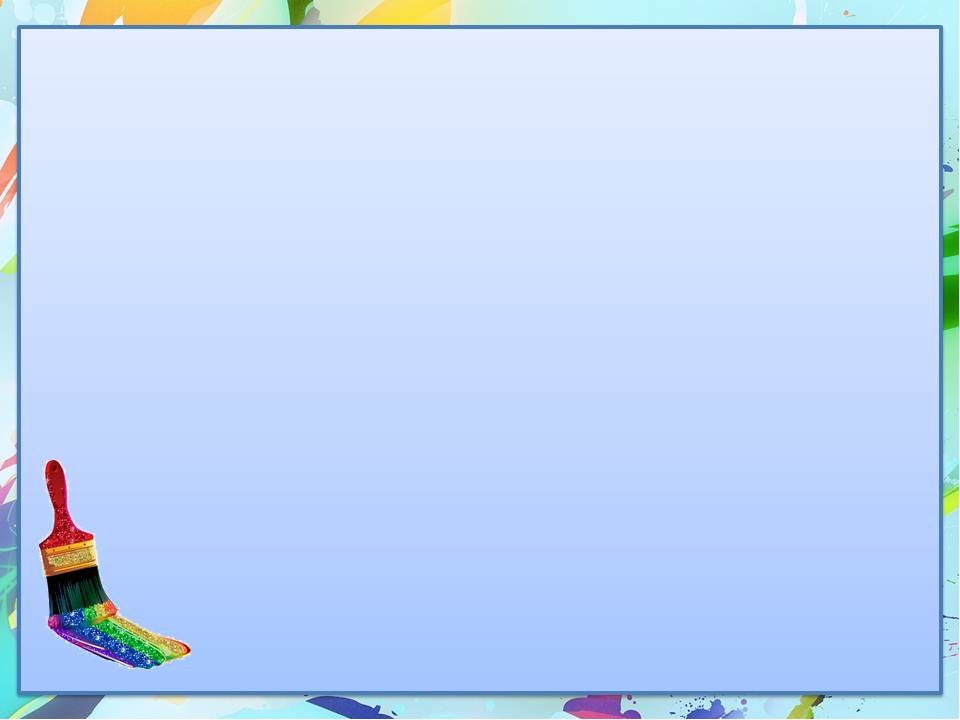 Актуальность проекта:
    Все больше современных педагогов придерживаются мысли, что ребенка надо не только обучать всему необходимому, но и создавать благоприятную атмосферу для раскрытия его собственных талантов и способностей. Нет сомнения в том, что все дети талантливы. Нередко это скрыто от окружающих. Найти, раскрыть, способствовать развитию талантов ребенка - это одна из важнейших задач взрослых. 
 ЦЕЛЬ ПРОЕКТА: создание условий для выявления талантов и развития творческих способностей детей среднего и старшего дошкольного возраста. 
ЗАДАЧИ ПРОЕКТА:
 	проанализировать основные направления по созданию условий для раскрытия творческих способностей у детей в ДОУ;
 	разработать план мероприятий для развития одаренности детей;
 	организовать мероприятия по реализации плана;
 	привлечь родителей к решению проблемы
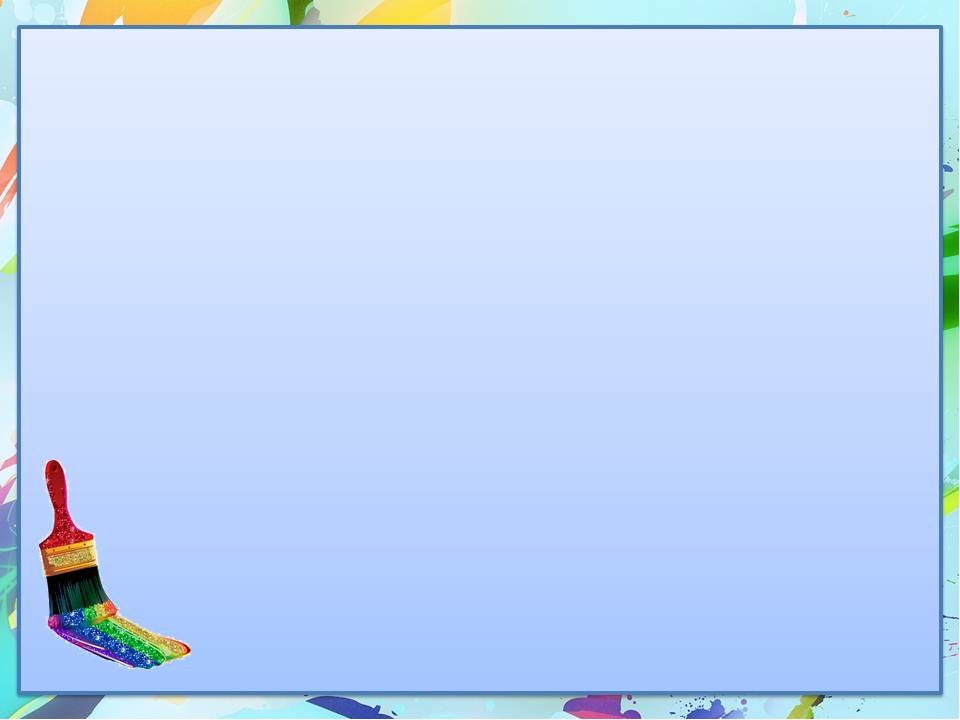 Срок реализации проекта -1 год
Этапы работы:
1 этап – подготовительный 

- изучение нормативной базы, теоретической и методической литературы по вопросам развития одаренности;
- открытие, констатацию в развитии ребенка его интересов, одаренности. 
Информация может поступить от родителей, воспитателей и других людей, имеющих контакт с ребенком.
II этап – реализации:
 
уточнение выявленных талантов ребенка;
сбор дополнительной информации от специалистов ДОУ, родителей; 
создание условий для развития ребенка, через организацию развивающей работы с талантливым ребенком в кружке, студии ДОУ, в учреждении дополнительного образования; консультативной и другой работы с родителями;
 проведение различных конкурсов и мероприятий на муниципальном и городском уровне.
III этап- завершающий : 

контроль и анализ реализации проекта и достигнутых результатов;
 определение проблем, возникших в ходе реализации проекта, путей их решения и  составление перспективного план дальнейшей работы в этом направлении;
презентацию результатов развития талантливого ребенка: выставки авторских работ, сольные концерты, спектакли, фестивали, конкурсы и др;
 составление рекомендаций для родителей талантливых детей и перспективного плана для педагогов в работе с детьми.
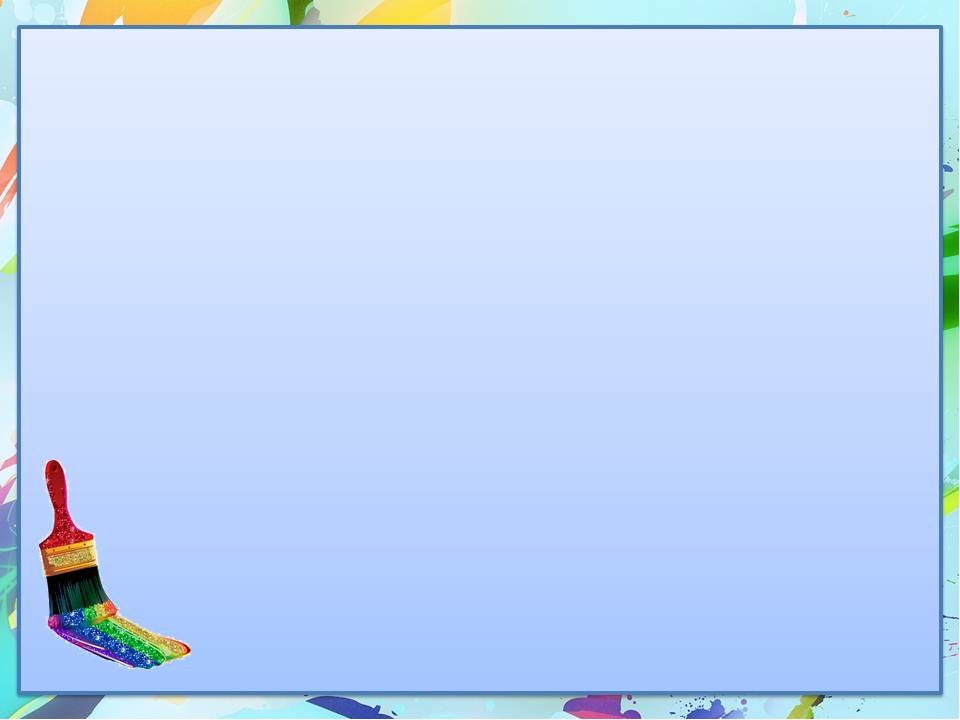 Формы работы с талантливыми детьми: 
- проекты индивидуальные, подгрупповые, семейные;
 - кружки и секции;
- конкурсы, викторины, соревнования; 
- занятия в группах, учреждениях дополнительного образования;
 - индивидуальные развивающие занятия в игровых формах
Формы работы с родителями талантливых детей: 
- родительский клуб;
 - детско-родительские проекты. 
Формы работы с педагогами:
 - педагогическое проектирование;
 - открытые показы.
Предполагаемые результаты:
 - возрастет уровень мастерства педагогов по выявлению и развитию способностей и предпосылок одаренности детей дошкольного возраста;
-    будет создан банк данных детей с предпосылками различных видов одаренности. 
повысится уровень индивидуальных достижений детей в творческих направлениях деятельности, к которым у них есть способности. 
будут максимально использованы условия социума для разностороннего развития детей дошкольного возраста.
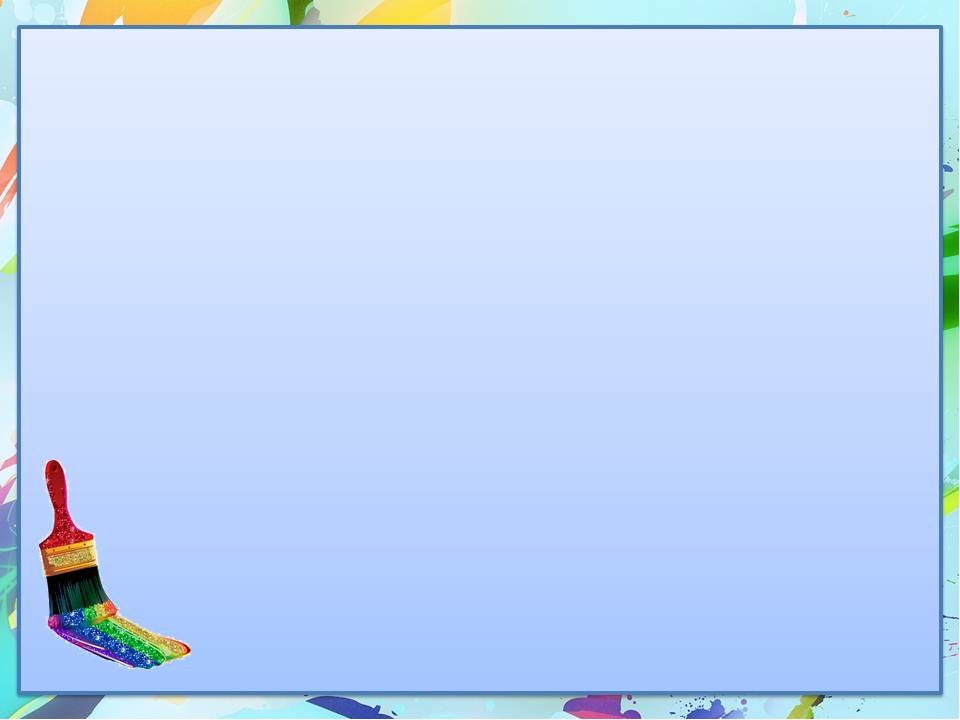 Мероприятия, проводимые в ДОУ в рамках реализации проекта:
Конкурс чтецов «Читаем книги Маршака» - с 24 октября по 8 ноября 2022 года 
Театральный фестиваль – декабрь
Конкурс «Песочные фантазии» – январь
Конкурс «Алло, мы ищем таланты» – февраль
Конкурсы рисунков и поделок «Мама – солнышко мое», «Зимняя сказка», «Наши защитники»
  Участие детей в городских мероприятиях:
«Утренняя звездочка»
Театральная весна», «Золотой ключик»
Конкурс декоративно-прикладного творчества
Концерт в доме престарелых 
Концерт к 9 мая и 1 июня в ГЦНК «Приморье»